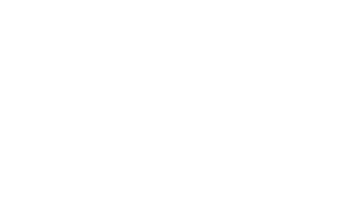 E-mail best practice
AO Trauma event promotion portal
Successful e-mail examples
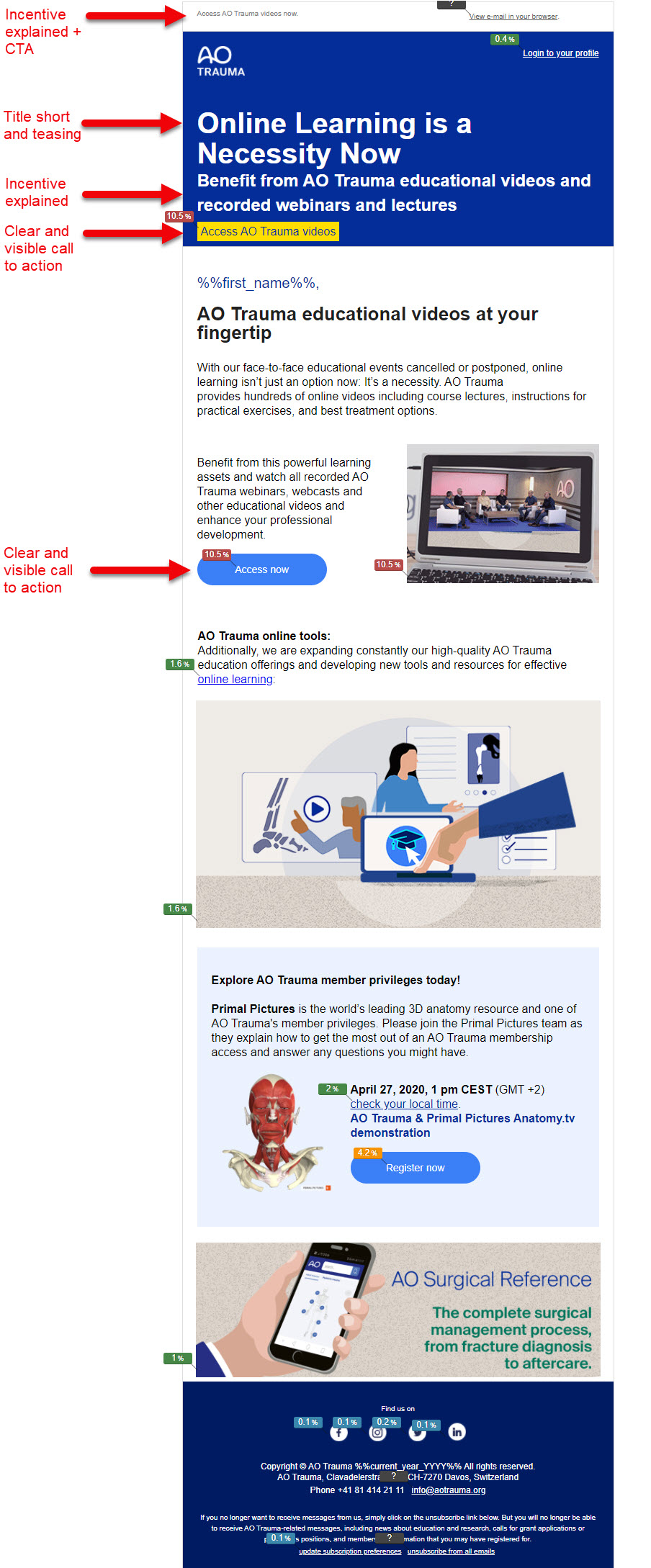 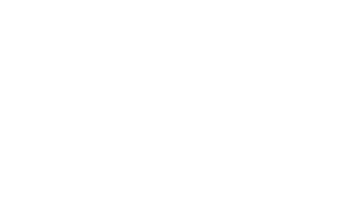 E-mail best practice
AO Trauma event promotion portal
Successful e-mail examples
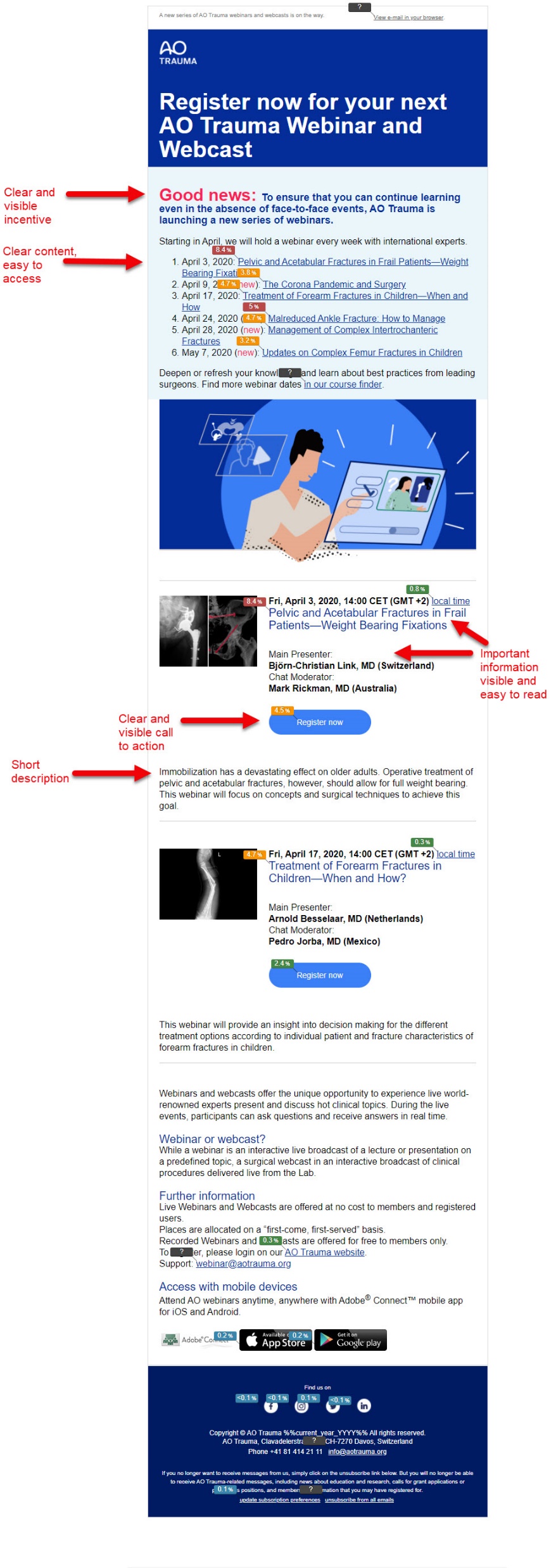 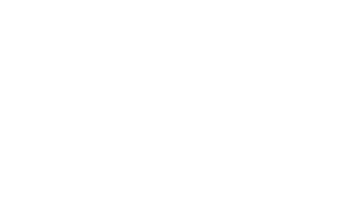 E-mail best practice
AO Trauma event promotion portal
Successful e-mail examples
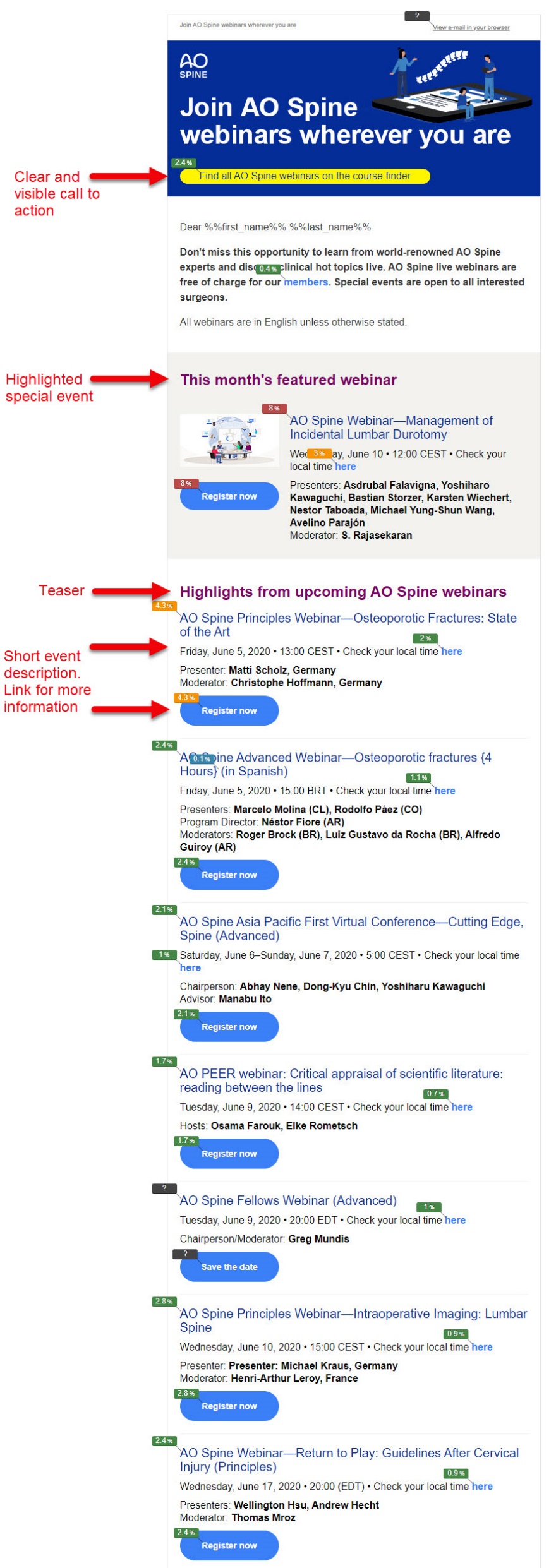 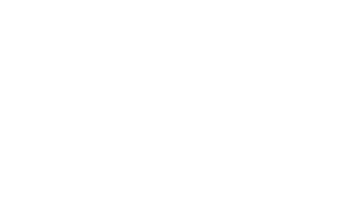 E-mail best practice
AO Trauma event promotion portal
Successful e-mail examples (3rd party)
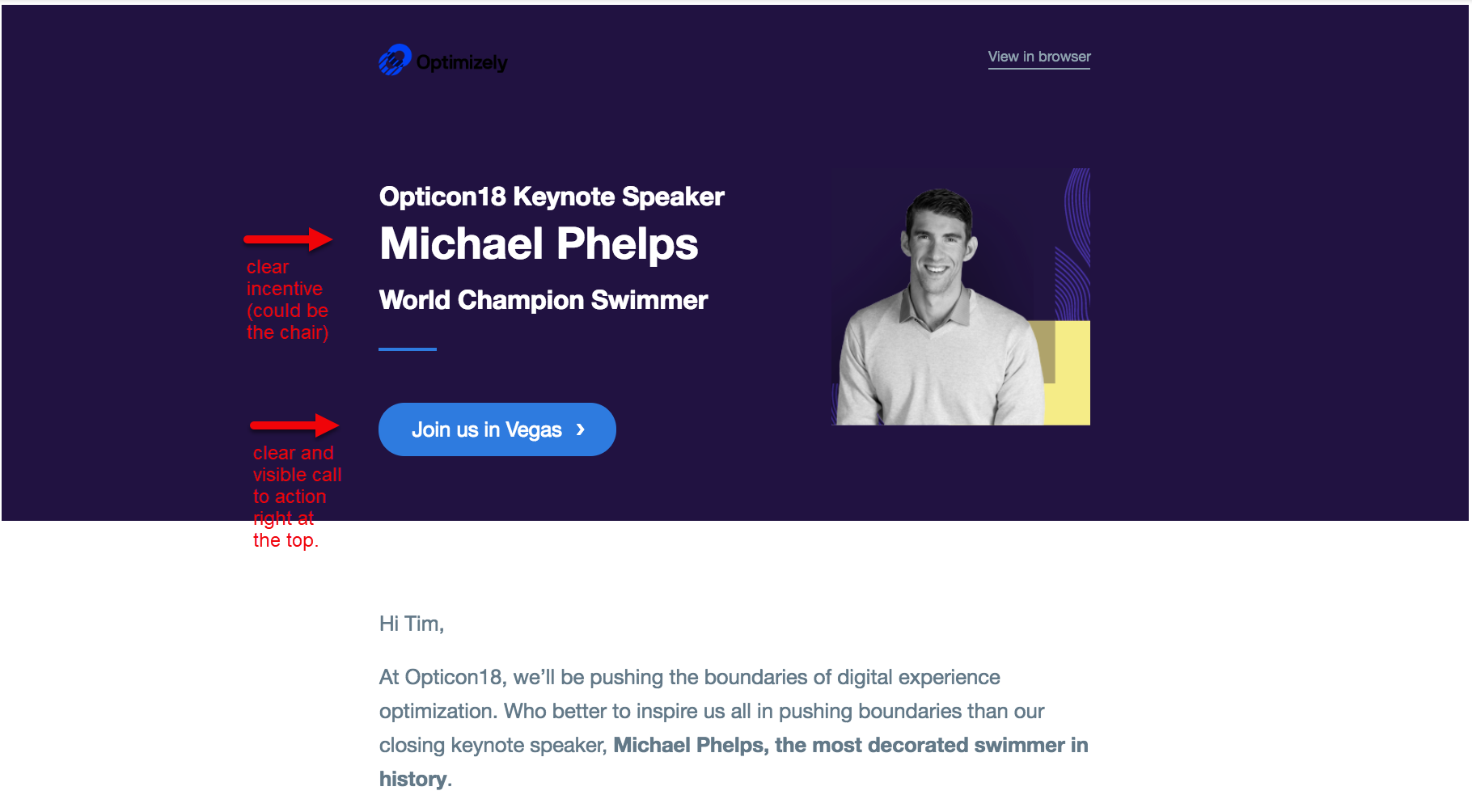 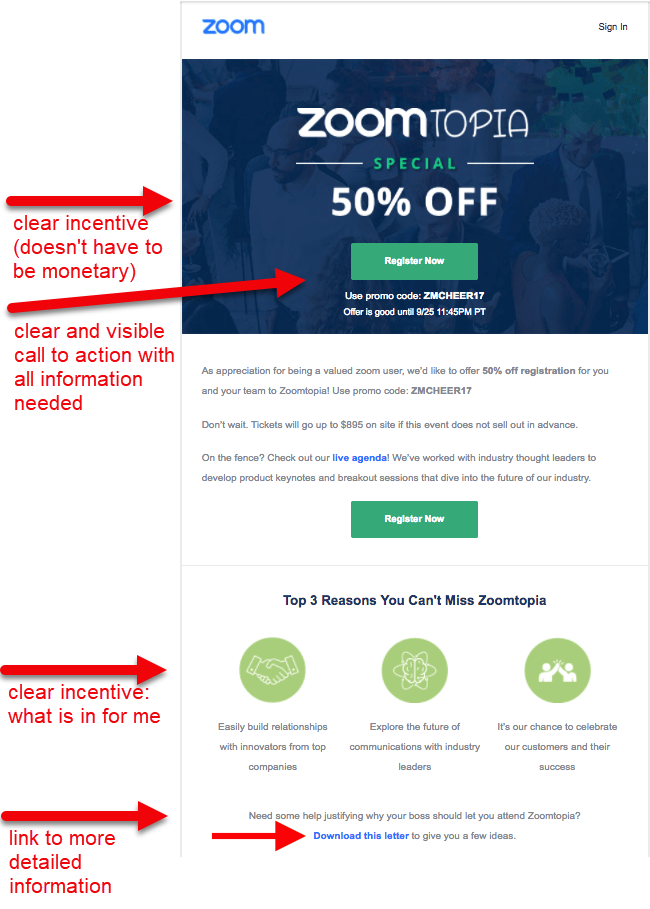 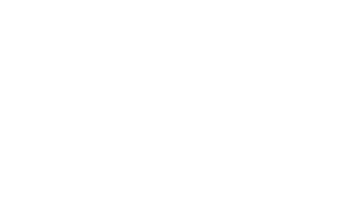 E-mail best practice
AO Trauma event promotion portal
Successful e-mail examples (3rd party)
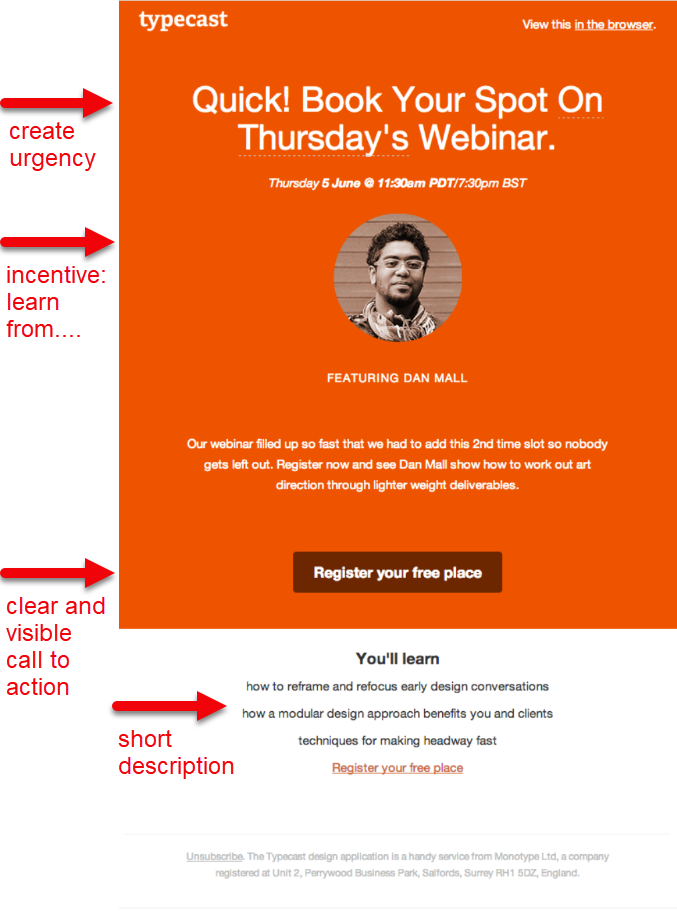 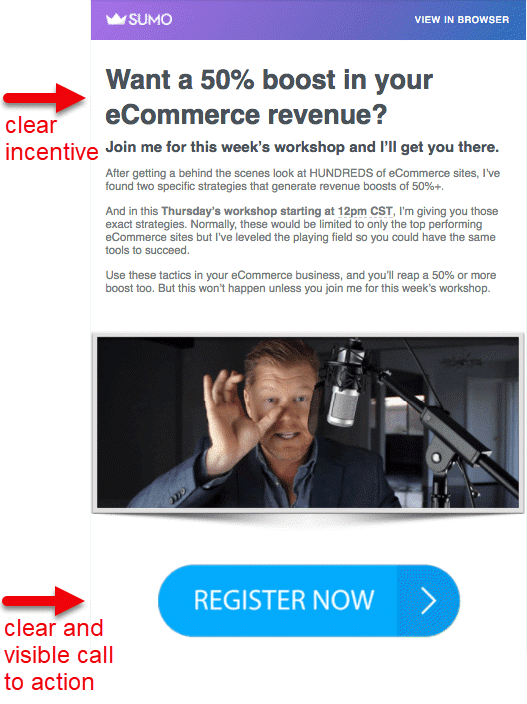